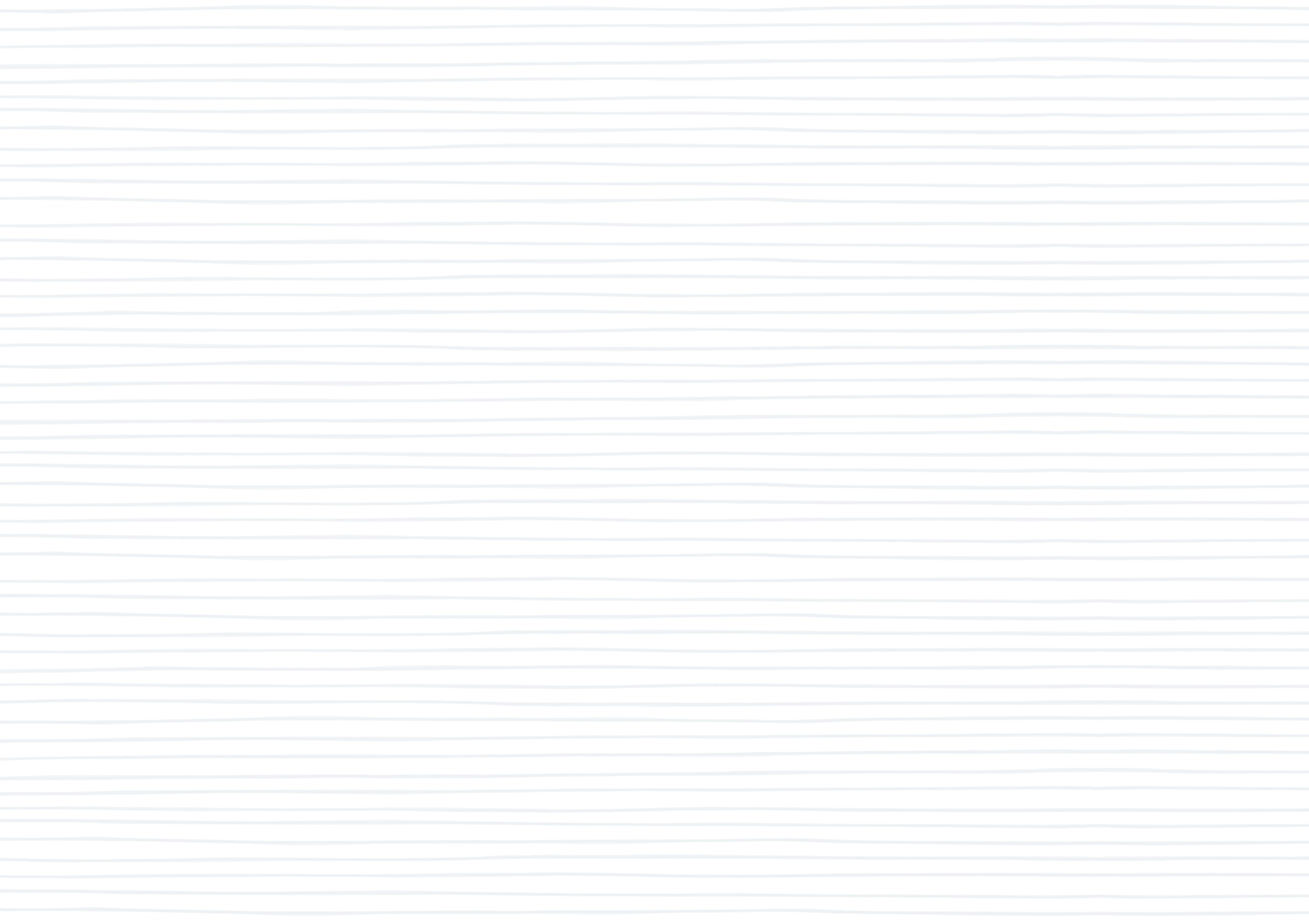 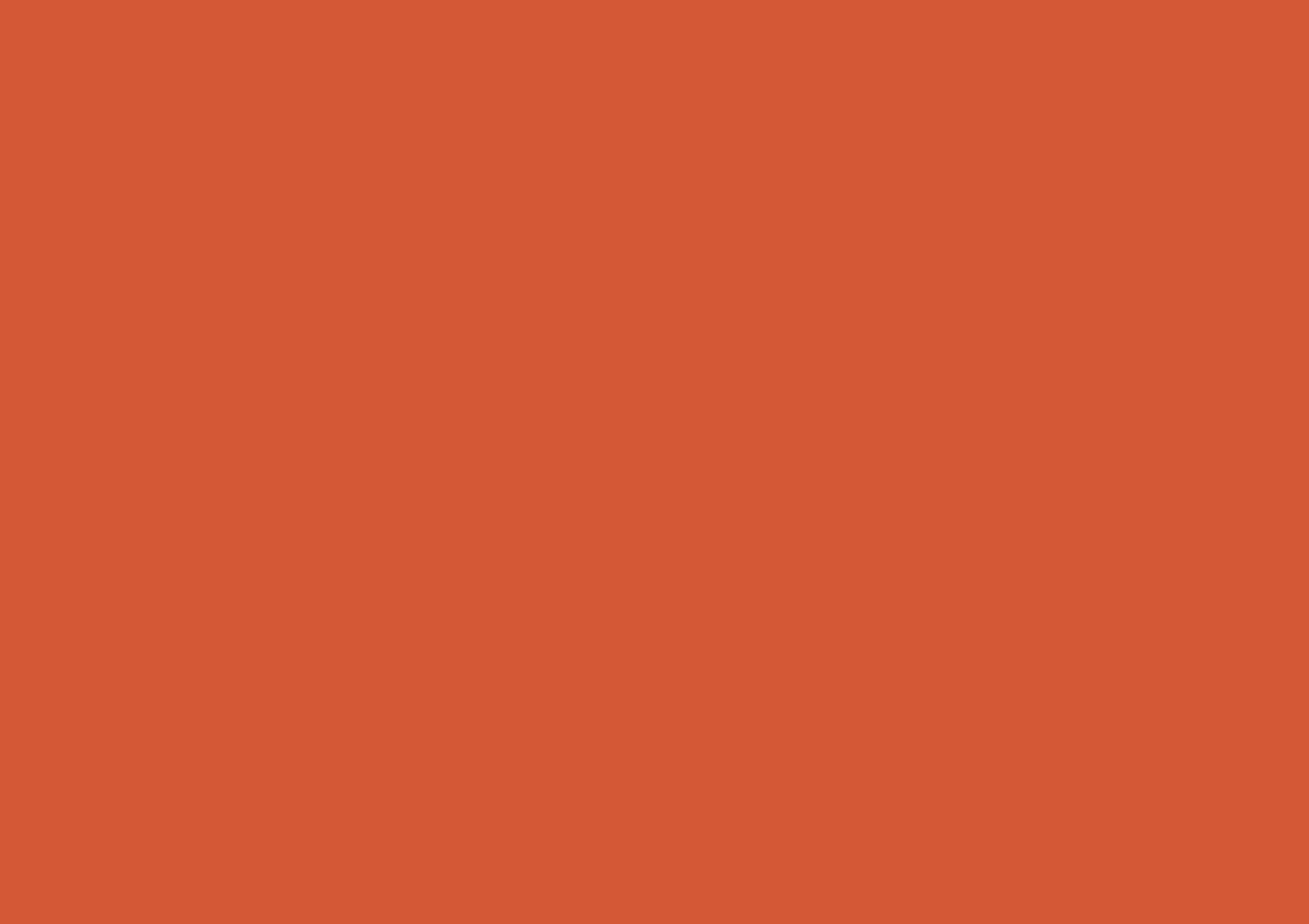 Personal    Narrative Writing
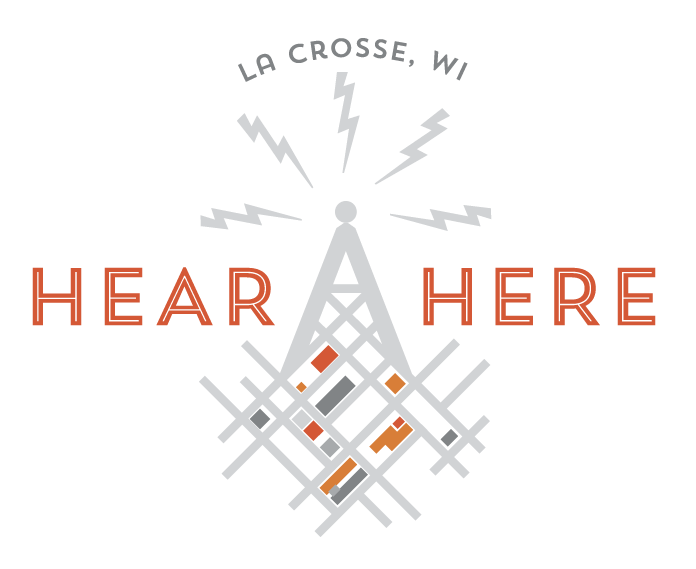 Lesson Road Map
Field Trip Discussion
 What makes a good narrative?
 Listening to a Hear, Here story as an example
 Looking at the parts of a personal narrative
 Your turn to write a personal narrative!
[Speaker Notes: Here would also be a good place to outline the next couple days. The remainder of this class period would be work time on the narratives, as well as the following class period if you so choose. The following lesson would be an activity where students would share their narrative out loud with their peers. 

I encourage teachers to share a personal narrative as well! You are welcome to edit this PowerPoint to have your own narrative in here, or use mine and write your own to participate in the activity in the following lesson with your students.]
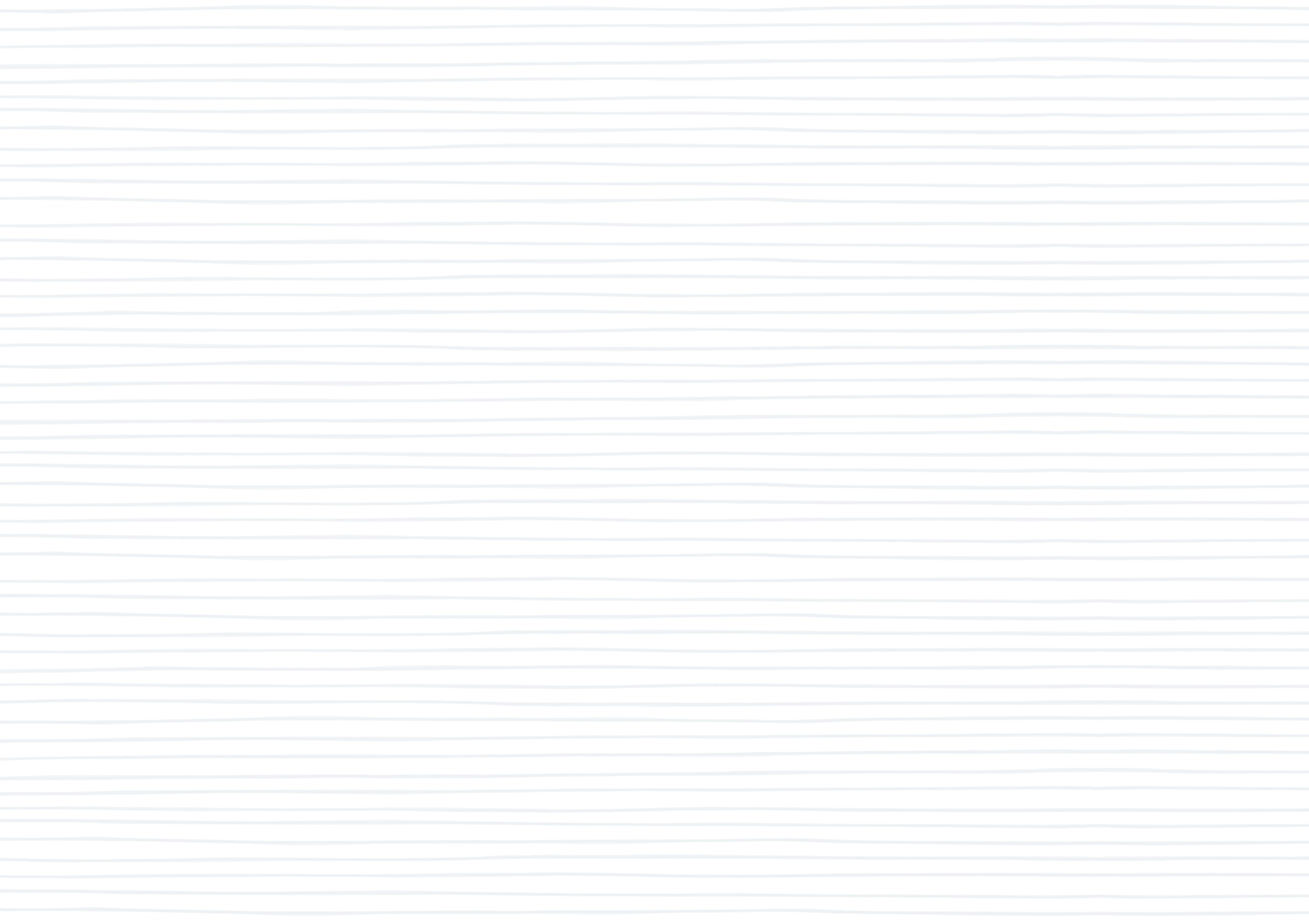 ?
What were some of the Hear, Here stories you found most interesting or thought provoking?
What makes a good Hear, Here story?
A beginning, middle, and end
About a specific event that took place at a specific place 
The story was experienced by the person telling the story
Includes enough details about the event and place the event took place to make the story seem real
A deeper meaning or message to the author and to the wider community
Example Narrative
Summary: 
Kate Parker, a volunteer at the Franciscan Hospitality House, a shelter for people who are homeless in La Crosse, attended La Crosse SOUP, a fundraising event at the Root Note. Two people who were visiting the Hospitality House were engaged to be married. Kate Parker asked those who attended to help fund not just the wedding, but IDs and marriage documents for complete strangers. The reaction was overwhelming as the audience began offering more than just money, proving to Kate that La Crosse was an unusually kind place to live.
[Speaker Notes: Provided is the summary of the narrative from the Hear, Here website to read to students before listening to the full story by following the link on the next slide. You may choose to pass out copies of the narrative transcript for students to follow along to.]
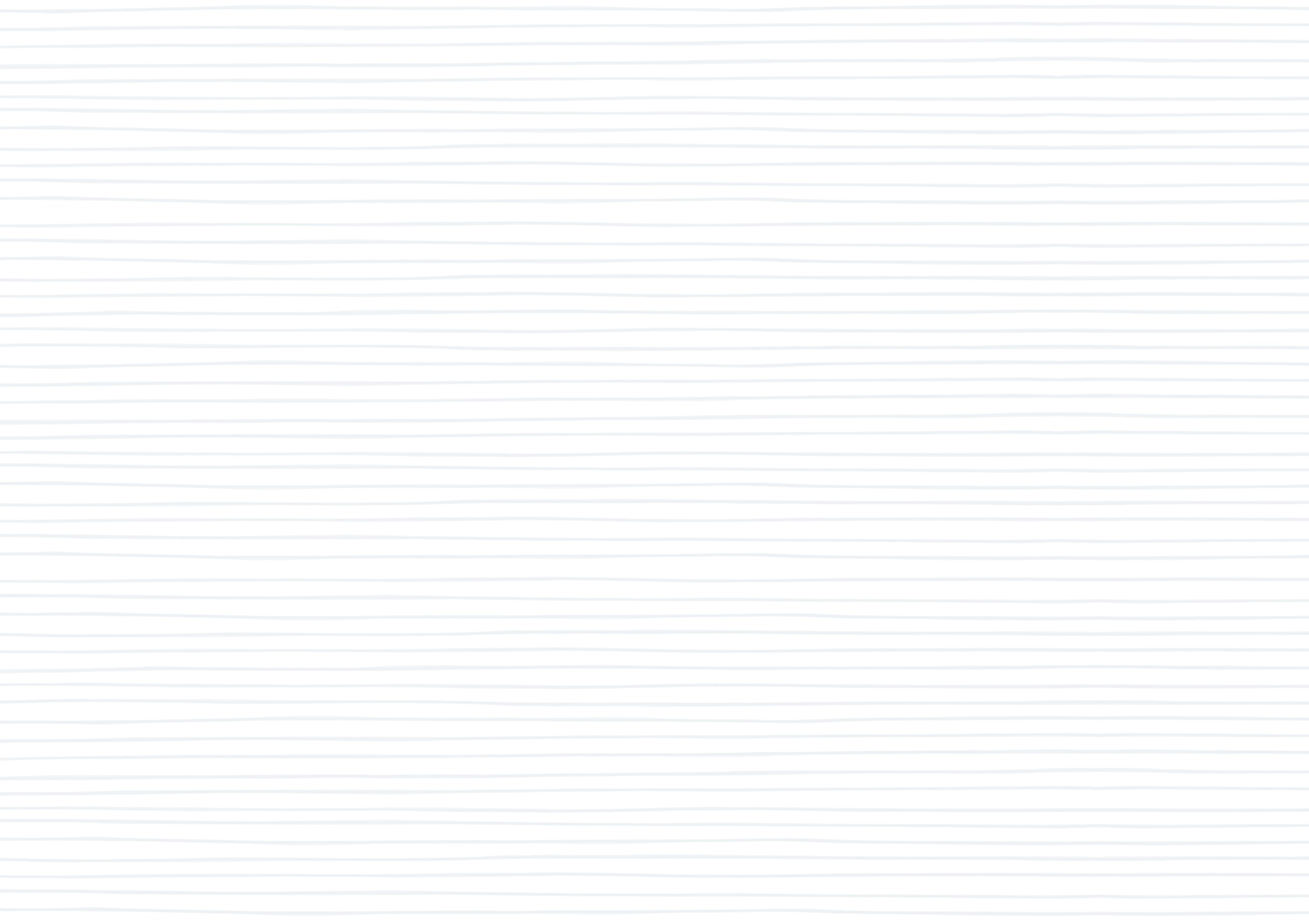 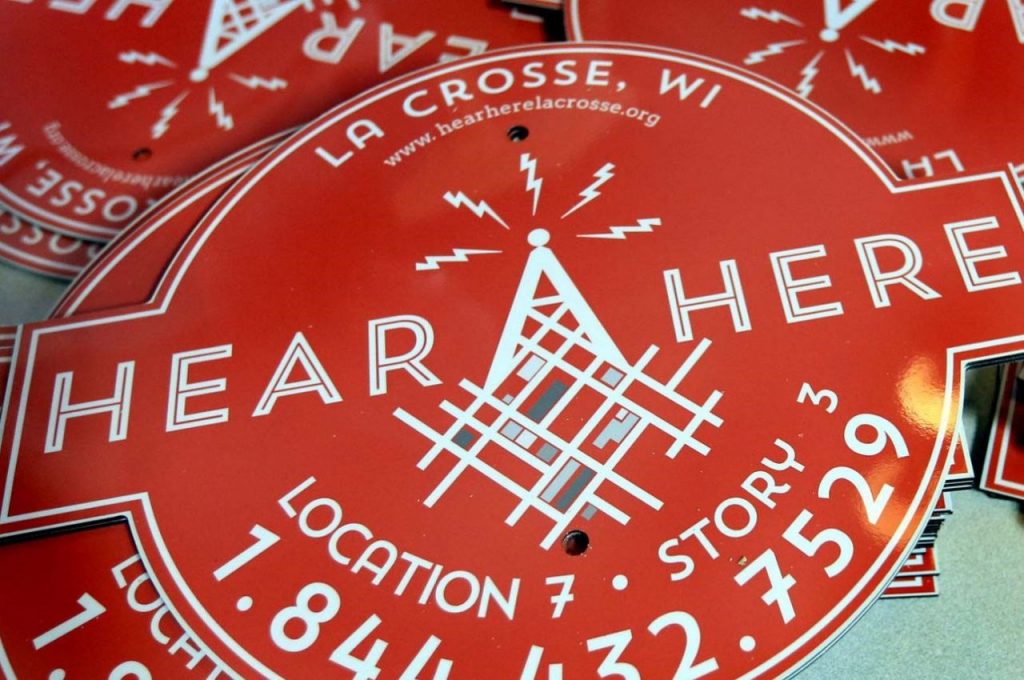 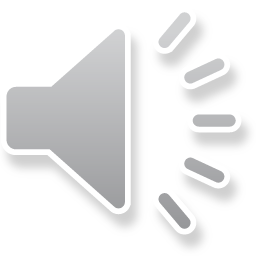 Kate Parker
[Speaker Notes: Click on the audio button to hear the story. 
Story page can be found at: http://www.hearherelacrosse.org/story/parker_kate_1/]
What makes a good Hear, Here story?
A beginning, middle, and end
About a specific event that took place at a specific place 
The story was experienced by the person telling the story
Includes enough details about the event and place the event took place to make the story seem real
A deeper meaning or message to the author and to the wider community
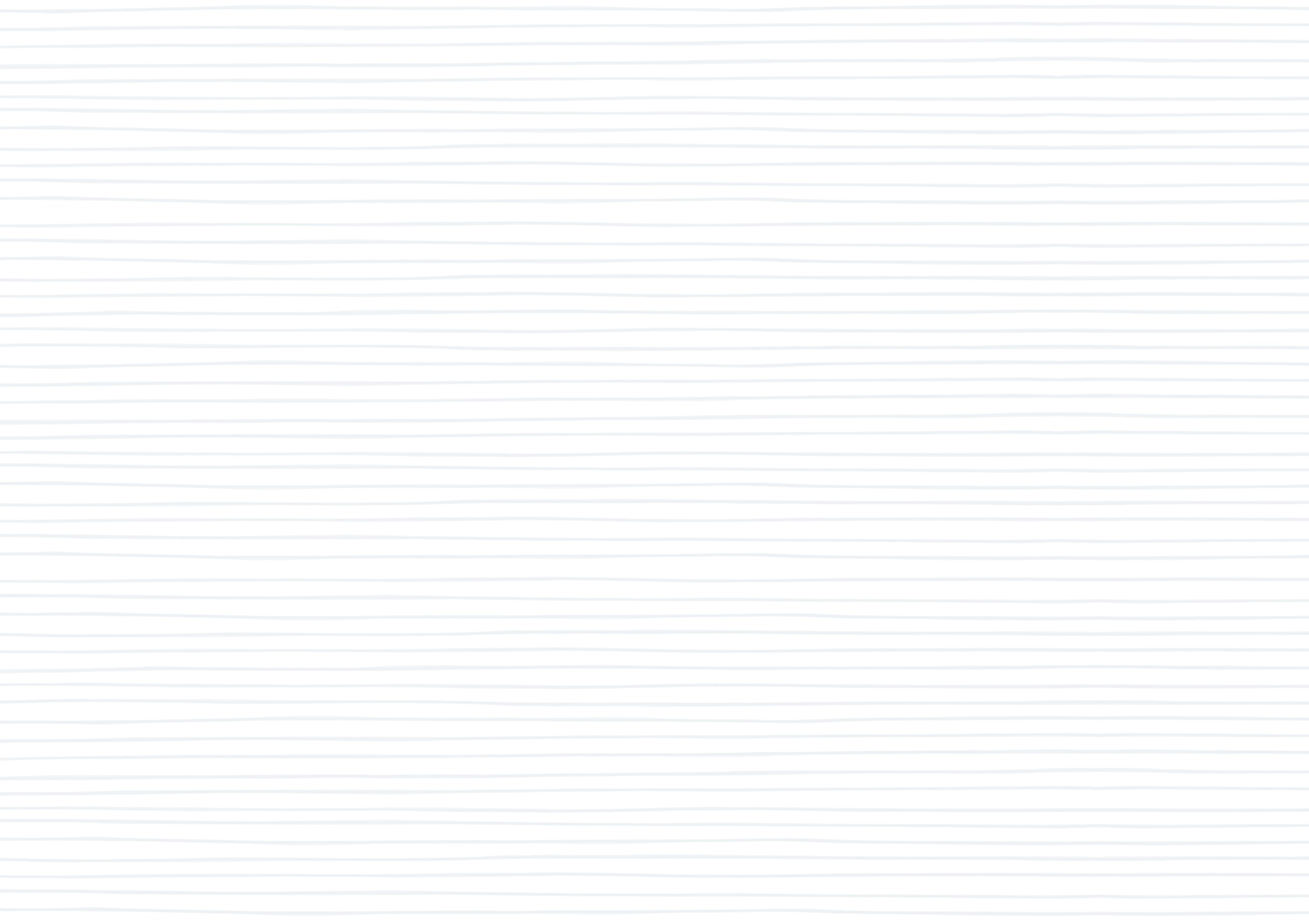 Writing Organizer
[Speaker Notes: Pass out the writing organizer before beginning to outline the writing process so that students can follow along. This writing organizer can be optional for students to use, though it can be especially useful for students with specific learning disabilities, or for other students who struggle with writing organization. The organizer will not be big enough for students to write their narrative on, but they can use it to brainstorm, write down ideas, and make sure they have all the components of the narrative.]
Choosing a Topic
Choose a specific event that you experienced that centers around a specific place.
Could you give someone an address to the place or describe it well enough that they could find the exact spot?
“Onalaska” is too broad, but “The YMCA in Onalaska” is specific enough.
[Speaker Notes: After going over this slide, give students a few minutes to brainstorm potential topics with their peers. Ask for volunteers to share their settings, and give constructive feedback on whether it is specific enough. The topics should be about events that the students themselves experienced, and the event should take place somewhere where they can pinpoint, as all the Hear, Here stories correspond to their physical environment.]
Introduction
“We are standing at the Root Note. The Root Note is a café that I go to all the time, but it also became the site of La Crosse SOUP and La Crosse SOUP is an initiative where people show up with five dollars and their own bowl and they receive some soup and some breads in exchange for listening to four pitches and then, at the end of the night, one of the pitches is selected and the person gets to go home with all the cash.”
Where does the story take place? Be specific!
What background information does your reader need to know before you tell the story?
[Speaker Notes: Students should begin their narrative by setting the scene, or giving the reader a clear and descriptive picture of their setting. I included quotes from the example narrative to illustrate how a Here, Hear narrative is structured. 

Remind students to use first person since this is a personal narrative.]
Main Story
Provide at least three well-explained details in your story.
These details help the story come alive!
What are some examples of details in Kate’s story?
Conclusion
Every Hear, Here story has a deeper meaning to the author and a important lesson, observation, or implication for La Crosse as a whole. 
The conclusion states the meaning and importance of the story.
Why was this story important to Kate and to the wider La Crosse community?
[Speaker Notes: From Kate’s story: “I mean, the crowd just embraced these two people and said ‘we care about you and we care about your happiness.’ So it wasn’t just that we won the money. It was also that, we, together as a group said ‘we value everyone in this community.’ And so for me, that made La Crosse an unusual place to live.”]
Ending Sentence
Hear, Here stories end with a statement of the person’s name, and who they are in the community. 
State your name and what makes you unique!
“My name is Kate Parker. I’m a mom, I’m a Franciscan, I’m an English professor, and a feminist.”
Edit, Edit, Edit!
Did I write in whole sentences, with correct punctuation and capitalization?
Are all the parts of the narrative there? Setting the scene, introducing the story, at least 3 details in the story, and a conclusion that tells the meaning of the story?
If I typed the narrative, did I use spell check? If I wrote it, did I look up any words I did not know how to spell and spell them correctly?
Did I vary my word choice, using new and exciting words? 
Are my sentence lengths varied and do they flow together in a clear and organized way?
[Speaker Notes: It may be helpful to leave this checklist up during work time so students can refer back to it when editing their narrative.]
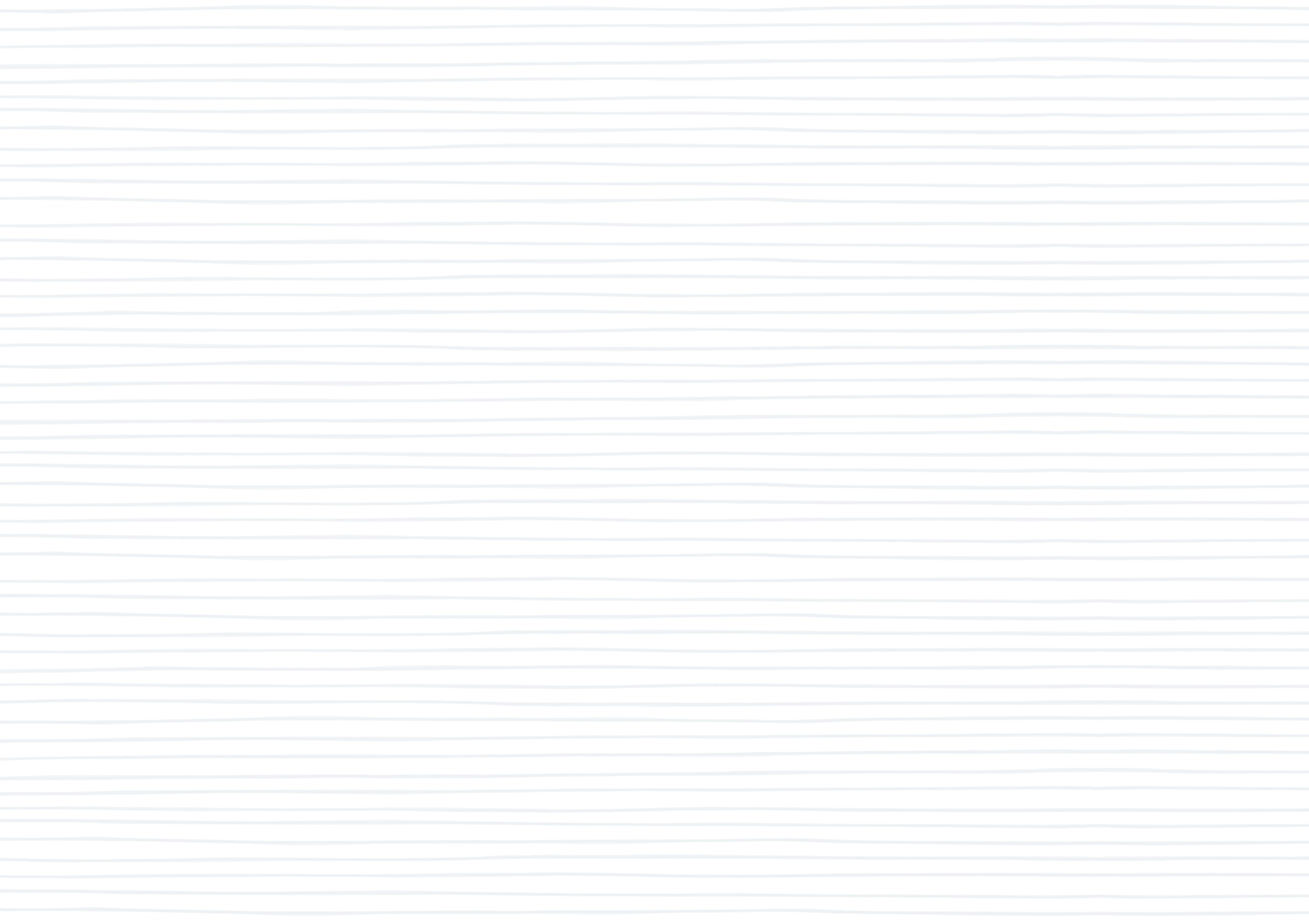 Rubric
[Speaker Notes: Pass out the writing organizer before beginning to outline the writing process so that students can follow along. This writing organizer can be optional for students to use, though it can be especially useful for students with specific learning disabilities, or for other students who struggle with writing organization. The organizer will not be big enough for students to write their narrative on, but they can use it to brainstorm, write down ideas, and make sure they have all the components of the narrative.]
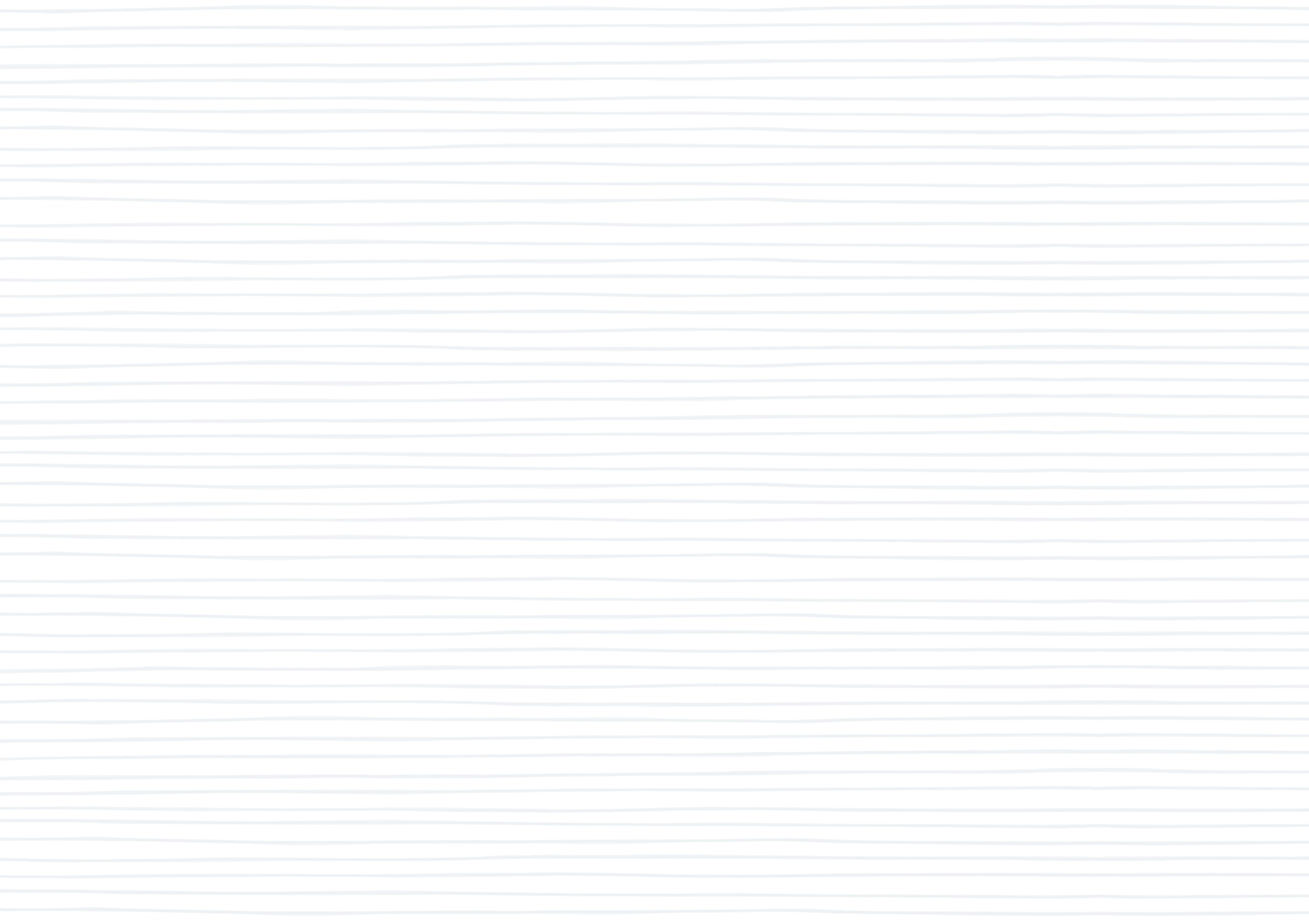 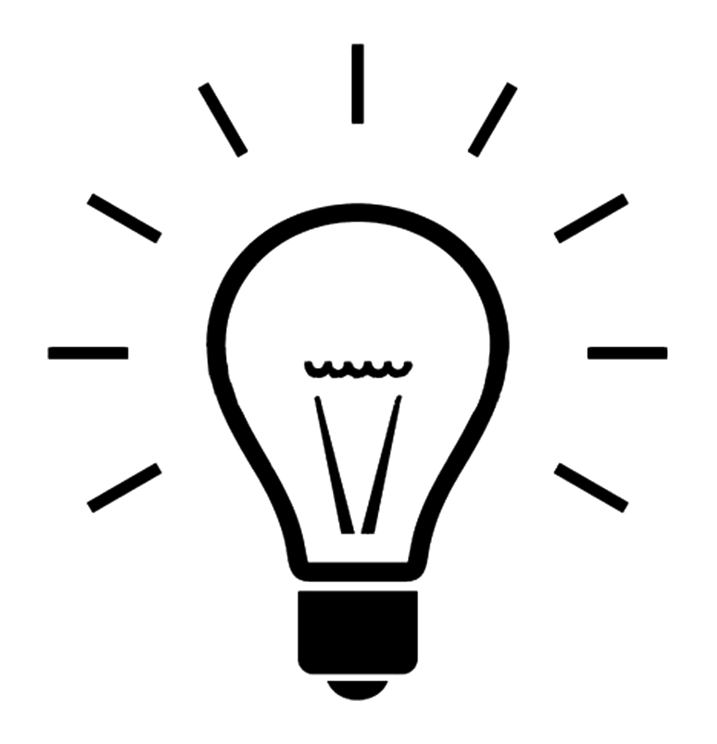 Work Time